KALP DAMAR CERRAHİ KLİNİKLERİNDEPERFÜZYON KALİTE STANDARTLARI
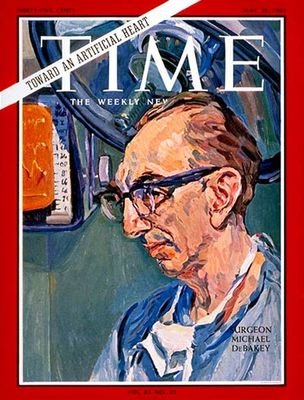 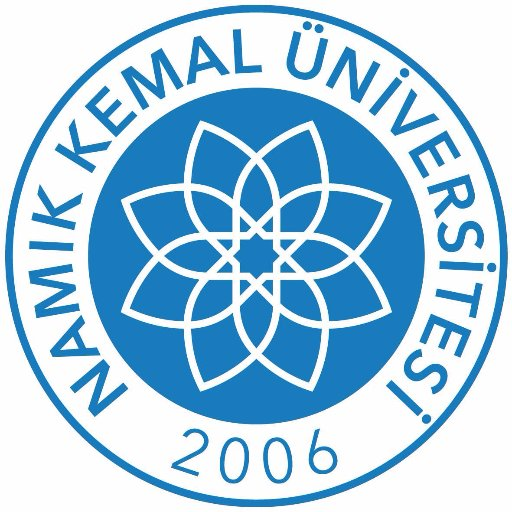 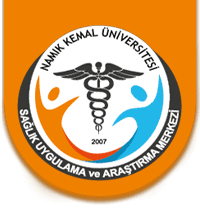 Perf. Eren ÖZCANLI
Tekirdağ Namık Kemal Üniversitesi Tıp Fakültesi Kalp Damar Cerrahi Anabilim Dalı
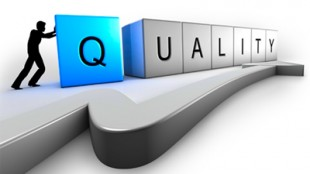 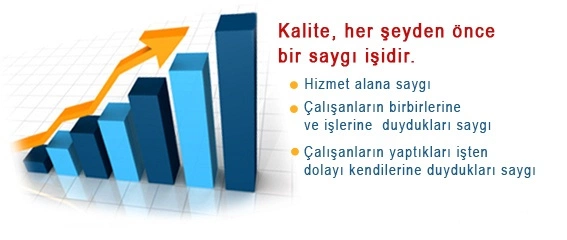 Tekirdağ Namık Kemal Üniversitesi Tıp Fakültesi Kalp Damar Cerrahi Anabilim Dalı
Sağlıkta Kalite Standartları
Dünyada hasta bakım kalitesinin optimal düzeyde geliştirilmesi;
1-Güvenli bir hasta bakım çevresinin yaratılması,
2-Hasta ve çalışanlara yönelik risklerin en aza indirilmesi, 3-Kalite iyileştirme ve hasta güvenliğinin sürekliliğinin sağlanması 
bu sistemler aracılığı ile sağlık kurumlarının performansları değerlendirilmeye başlanmıştır.
Tekirdağ Namık Kemal Üniversitesi 
Tıp Fakültesi Kalp Damar Cerrahi Anabilim Dalı
Sağlıkta Kalite Standartları
Sağlıkta Kalite Sisteminin amacı;
Türkiye’de sağlık hizmeti sunan tüm kurum ve kuruluşlarda,;
1-Hasta ve çalışan güvenliği 
2 Hasta ve çalışan memnuniyetinin sağlanması, 
3-Etkin, etkili, zamanında ve hakkaniyet çerçevesinde hizmet sunulmasıdır.
Tekirdağ Namık Kemal Üniversitesi Tıp Fakültesi Kalp Damar Cerrahi Anabilim Dalı
Perfüzyonda Kalite Standartları
Sağlıkta kalite alanında yapılan çalışmalarla eşgüdümlü olarak Kalp Damar Cerrahi kliniklerinde Perfüzyona yönelik ayrı bir standart setinin hazırlanması gereksinimi görülmektedir.
Bu amaçla; Perfüzyon Standartları Seti hazırlanması  Siz Değerli Perfüzyonistlerin kullanımına sunulması planlanmaktadır.
Tekirdağ Namık Kemal Üniversitesi 
Tıp Fakültesi Kalp Damar Cerrahi Anabilim Dalı
Perfüzyon Standartları Seti İle;
Hizmet süreçlerine ve çıktılarına odaklı, 
Kuruluşlarda inovasyonu teşvik edici,,
Uygulanabilirliği öne çıkaran, 
kullanımı kolay ve kapsayıcı olmasına da özen gösterilecektir.
 
Bu süreçte;
 
Kaliteli sağlık hizmeti sunumunda ulusal ihtiyaç ve öncelikler,
Sağlık hizmeti sunumunda görev alan paydaşların görüş ve önerileri,
Bireysel ve kurumsal düzeyde gelen geri bildirimler,
Bilimsel çalışmalar,
Ulusal ve uluslararası yayınlar göz önünde bulundurulacaktır.
Tekirdağ Namık Kemal Üniversitesi
      Tıp Fakültesi Kalp Damar Cerrahi Anabilim Dalı
Perfüzyonda Kalite Standartları
Kalp Damar Cerrahinde Perfüzyon Standartları Seti tamamlandığında;
1- Sağlık Bakanlığı Kalite ve Akreditasyon Daire Başkanlığına sunulacak

 2- Kalp Damar Cerrahi Merkezleri ve üniteleri için Perfüzyon  kalite yönetiminin tüm esaslarını içinde barındıran geniş bir kaynak oluşturacak,

3- Yöneticiler de dahil olmak üzere tüm kullanıcılar için etkili bir araç olacaktır.
Tekirdağ Namık Kemal Üniversitesi
 Tıp Fakültesi Kalp Damar Cerrahi Anabilim Dalı
Perfüzyonda Kalite Standartları
SKS Perfüzyon Setinin işlevsel ve amaçsal açıdan uyumunun sağlanması,  standart ve değerlendirme ölçütlerinin anlaşılabilirlik, ölçülebilirlik, kapsayıcılık, amaca uygunluk, uygulanabilirlik ve başarılabilirlik açısından değerlendirilmesi amacıyla saha çalışması başta olmak üzere bir dizi çalışma yapılacaktır.
Tekirdağ Namık Kemal Üniversitesi 
Tıp Fakültesi Kalp Damar Cerrahi Anabilim Dalı
Perfüzyonda Kalite Standartları
Bu kapsam da“SKS Perfüzyon Görüş ve Öneri Platformu” oluşturulacak olup,
 SKS Perfüzyon’a yönelik olarak kurumsal ve bireysel düzeyde çeşitli paydaşların;
 1- Mevcut standartlara yönelik görüş ve önerileri, 
 2- Yeni standart önerilerini iletmeleri sağlanacaktır.
Tekirdağ Namık Kemal Üniversitesi
 Tıp Fakültesi Kalp Damar Cerrahi Anabilim Dalı
Perfüzyonda Kalite Standartları
Saha çalışmaları yapılarak, bu çalışmalar sonrasında uygulamaya yönelik elde edilen veriler standartlara yansıtılmış ve standartlara son şekli verilecektir.
Tekirdağ Namık Kemal Üniversitesi 
Tıp Fakültesi Kalp Damar Cerrahi Anabilim Dalı
Perfüzyonda Kalite Standartları
Tekirdağ Namık Kemal Üniversitesi 
Tıp Fakültesi Kalp Damar Cerrahi Anabilim Dalı
Perfüzyonda Kalite Standartları Hedefler
Şekil 2. SKS Perfüzyon Hedefleri
Tekirdağ Namık Kemal Üniversitesi 
Tıp Fakültesi Kalp Damar Cerrahi Anabilim Dalı
Perfüzyonda Kalite StandartlarıSKS Perfüzyon Setinin Hedefleri
Etkililik: Planlanan hedeflere ulaşmanın ölçüsüdür.
Etkinlik: İşleri doğru yapabilme kabiliyetidir.
Verimlilik: Üretilen hizmet miktarı ile bu hizmetlerin üretilmesinde kullanılan girdiler arasındaki ilişkiyi ifade etmektedir. Hedeflere en az kaynak kullanımı ile ulaşılmasıdır.
Sağlıklı Çalışma Yaşamı: Sağlık çalışanları için ideal ve güvenli bir çalışma ortamı ve altyapısının sağlanmasıdır.
Hasta Güvenliği: Hizmet alan tüm paydaşların zarar görmelerine yol açabilecek ve önceden öngörülebilen tüm tehlikeleri, kabul edilebilir bir düzeyde risk seviyesinde tutmak için alınabilecek tedbir ve iyileştirme faaliyetleridir.
Tekirdağ Namık Kemal Üniversitesi                          Tıp Fakültesi Kalp Damar Cerrahi Anabilim Dalı
Perfüzyon Kalite Standartları SKS Perfüzyon Setinin Hedefleri
Hakkaniyet: Hizmet alanların başka hiçbir fark gözetilmeksizin sadece tedavi ve bakım ihtiyaçlarına göre eşit haklardan yararlanması ve kuruluşun verdiği tüm hizmet süreçlerinin güvence altına alınmasıdır.
Hasta Odaklılık: Sunulan tüm hizmetlerde, istek, ihtiyaç, beklenti ve değerleri dikkate alınarak hastanın tedavi ve bakım hizmetlerinde aktif katılımının sağlanmasıdır.
Uygunluk: Yapılmasına karar verilen tıbbi işlem ve süreçlerde kişinin sağlığına zarardan çok fayda sağlanmasıdır.
Zamanlılık: Tedavi ve bakım hizmetlerinin hastanın ihtiyaçlarına göre en uygun ve kabul edilebilir bir zaman aralığı içerisinde sunulmasıdır.
Süreklilik: Tıbbi hizmetlerin kronolojik, disiplinler arası ve tedavinin tamamlanması sonrası devamlılığının sağlanmasıdır.
Tekirdağ Namık Kemal Üniversitesi Tıp Fakültesi Kalp Damar Cerrahi Anabilim Dalı
Perfüzyon Kalite StandartlarıYapısal Çerçeve
Perfüzyon Standartları Seti; yapısal, süreç bazlı ve sonuç odaklı olarak, kuruluşun tüm hizmet süreçlerini kapsayacak tasarımda hazırlanacaktır.
Bu çerçevede Perfüzyon Standartları Seti; “Boyut, Bölüm, Standart ve Değerlendirme Ölçütleri ile Rehberlikler”den oluşacaktır.
Standartlar bölüm bazlı olarak hazırlanmış, daha sonra hizmet sunum süreçleri gözetilerek boyutlandırılmak suretiyle kategorize edilecektir.
SKS Perfüzyon, 5 Boyuttan oluşacaktır.
Tekirdağ Namık Kemal Üniversitesi Tıp Fakültesi Kalp Damar Cerrahi Anabilim Dalı
Perfüzyon Kalite Standartları
SKS PERFÜZYON
5 boyutta ele alınacaktır.

Kurumsal Hizmetler
Hasta ve Çalışan Odaklı Hizmetler
Sağlık Hizmetleri
Destek Hizmetler
Gösterge Yönetimi olarak
Tekirdağ Namık Kemal Üniversitesi 
Tıp Fakültesi Kalp Damar Cerrahi Anabilim Dalı
Tekirdağ Namık Kemal Üniversitesi 
Tıp Fakültesi Kalp Damar Cerrahi Anabilim Dalı
Perfüzyon Uygulaması için Taslak Standartlar ve Yönergeler
Perfüzyonistler Derneği; klinik kanıtlara ve şu anda kabul gören perfüzyon uygulamalarına dayanan standartları üzerinde çalışmaktadır.Derneğimiz tarafından klavuz hazırlama komisyonu kurularak çalışmalar başlatılması planlanmaktadır.
   Perfüzyonistler; ekstrakorporeal bilim alanında resmi olarak eğitilmiş ve ekstrakorporeal cihazların kullanımını açık bir şekilde içeren tek müttefik sağlık profesyonelleridir. 
    Standartlar ve taslak yönergeler ile; ekstrakorporeal destek hizmetlerinin güvenilirliğini, güvenliğini ve etkililiğini iyileştirmek için kuruma özel protokoller geliştiren ekipler için yararlı bir kılavuz görevi görmesi amaçlanmıştır.
Tekirdağ Namık Kemal Üniversitesi Tıp Fakültesi Kalp Damar Cerrahi Anabilim Dalı
Perfüzyon Uygulaması için Standartlar ve Yönergeler
Standart 1: Kurumsal Temel Protokollerin Geliştirilmesi 
Standart 2: Nitelik, Yetkinlik ve Destek Personeli 
Standart 3: İletişim
Standart 4: Perfüzyon Kaydı
Standart 5: Kontrol Listesi 
Standart 6: Güvenlik Cihazları 
Standart 7: İzleme
Standart 8: Antikoagülasyon 
Standart 9: Gaz Değişimi 
Standart 10: Kan Akışı 
Standart 11: Kan Basıncı
Standart 12: Protamin ve Kardiyotomi Emme
Standart 13: Kan Yönetimi
Standart 14: Hazırlık Seviyesi
Standart 15: Personel 
Standart 16: Görev Saatleri
Standart 17: Kalite Güvence ve İyileştirme 
Standart 18: Bakım
Tekirdağ Namık Kemal Üniversitesi Tıp Fakültesi Kalp Damar Cerrahi Anabilim Dalı
Standart 1: Kurumsal Temel Protokollerin Geliştirilmesi
Standart 1.1: Her standardın klinik uygulamaya uygulanmasına yönelik bir mekanizma olarak, bir kurum veya hizmet sağlayıcısı, her bir standart için bir işlem prosedürü (protokolü) geliştirmeli ve uygulamalıdır. 
Standart 1.2: Protokol şöyle olmalıdır:
    Kalp Cerrahisi Başkanı veya görevlisi, Perfüzyon Direktörü veya eşdeğeri ve varsa diğer ilgili klinik yönetim komiteleri tarafından onaylanır. Gerekli görüldüğünde yıllık olarak veya daha sık gözden geçirilir ve revize edilir.
Kılavuz 1.1: Protokolden sapma, Cerrahi Bakım Ekibinin takdirine bağlı olabilir ve perfüzyon kaydında belgelenmelidir.
Tekirdağ Namık Kemal Üniversitesi
 Tıp Fakültesi Kalp Damar Cerrahi Anabilim Dalı
Standart 2: Nitelik, Yetkinlik ve Destek Personeli
Standart 2.1: Sağlık Bakanlığı tarafından  sertifikalandırılmış veya eşdeğer nitelik ve yeterlilik gösteren bir  lisans Perfüzyon bölümünü bitirmiş kişiler Perfüzyonist kardiyopulmoner baypas (CPB)
   gerçekleştirecektir.
Standart 2.2: Perfüzyon uzmanlığı, departman protokollerine uyumu değerlendirmek için yıllık olarak değerlendirilmelidir.
Standart 2.3: Perfüzyonist, yıllık bazda perfüzyonla ilgili sürekli eğitim kurslarına katılır ve bununla meşgul olur.
Tekirdağ Namık Kemal Üniversitesi 
Tıp Fakültesi Kalp Damar Cerrahi Anabilim Dalı
Standart 2: Nitelik, Yetkinlik ve Destek Personeli
Standart 2.4: CPB prosedürleri sırasında birincil perfüzyoniste yardımcı olmak için sahada destek personeli bulunacaktır.
Standart 2.5: Perfüzyon personelini eğitmek, eğitmek ve yıllık olarak değerlendirmek için bir süreç geliştirilmeli ve uygulanmalıdır.
Kılavuz 2.1: Akredite perfüzyon eğitim programından mezun olan bir kişi, mezuniyet sonrası 3 yıl içinde Europen Board of Cardiovascular Perfusion sertifikasyonunu tamamlamalıdır.
Kılavuz 2.2: Perfüzyonist tarafından gerçekleştirilen görevler hakkında genel bilgi sahibi olmalarını sağlamak için destek personelini belirlemek, yönlendirmek ve eğitmek, CPB sırasında gereken birincil ve yardımcı öğelerin işleyişi ve konumunu belirlemek için standart bir süreç geliştirilmeli ve takip edilmelidir. Destek personeli bir perfüzyonist, hemşire, teknik veya teknik olmayan personel içerebilir.
Tekirdağ Namık Kemal Üniversitesi
 Tıp Fakültesi Kalp Damar Cerrahi Anabilim Dalı
Standart 3: İletişim
Standart 3.1: Kardiyopulmoner baypas (KPB) prosedürü için hastaya özel bir yönetim planı hazırlanmalı ve ameliyat öncesi brifing sırasında veya prosedür başlamadan önce cerrahi ekibine iletilmelidir.( Dünya Sağlık Örgütü cerrahi güvenlik kontrol listesi ve uygulama kılavuzu.
    Dünya Sağlık Örgütü, http://www.who.int/patientsafety/safesurgery/ss_checklist/en/ (30 Kasım 2016 tarihinde erişilmiştir)
Standart 3.2: Birincil perfüzyonist, yönetimini ikinci bir perfüzyoniste aktarırken  bir aktarma protokolünü kullanmalıdır.
Tekirdağ Namık Kemal Üniversitesi Tıp Fakültesi Kalp Damar Cerrahi Anabilim Dalı
Standart 3: İletişim
Kılavuz 3.1: Ameliyathanede hücresel telefon teknolojisinin kullanımı, Sağlık Bakanlığı ilkelerine göre yönlendirilmelidir. 
Kılavuz 3.2: Sözel komutları kabul etmek, içeriği doğrulamak ve belirsizliği azaltmak için protokolu odaklı iletişim (ör. Kapalı döngü) kullanılmalıdır.
Tekirdağ Namık Kemal Üniversitesi Tıp Fakültesi Kalp Damar Cerrahi Anabilim Dalı
Standart 4: Perfüzyon Kaydı
Standart 4.1: Her kardiyopulmoner baypas (CPB) prosedürü için perfüzyon kaydı (yazılı ve / veya elektronik) hastanın kalıcı tıbbi kaydının bir parçası olarak dahil edilmelidir. Perfüzyon kayıtları, hastanın tıbbi kayıtlarını tutmak için kurum politikasına göre muhafaza edilmeli ve saklanmalıdır.
Standart 4.2: Kayıt aşağıdakileri içermelidir:
Demografik bilgileri ve ameliyat öncesi risk faktörlerini içeren hasta bilgileri (Ek A).
Prosedürü, personeli ve ekipmanı doğru şekilde tanımlamak için yeterli bilgi (Ek B).
Kurumsal fizyolojik parametreler, kurumsal protokol tarafından belirlenen bir sıklıkta belgelenmiştir (Ek C).
Kan gazı ve antikoagülasyon izleme sonuçları (Ek D).
İşlemi gerçekleştiren perfüzyonistin (ve tüm yedek perfüzyonistlerinin) imzası.
Tekirdağ Namık Kemal Üniversitesi Tıp Fakültesi Kalp Damar Cerrahi Anabilim Dalı
Standart 4: Perfüzyon Kaydı
Kılavuz 4.1: Perfüzyon kaydı, CPB prosedürüne uygun hekimin sözel emirlerini denetlemek de dahil olmak üzere açık metin (harfi harfine/fiili) yorumu içermelidir.
Kılavuz 4.2: Perfüzyon kaydının, CPB prosedürü için gözetim sağlayan hekimin / belgelerin imzalarını içermesi gerekir.
Kılavuz 4.3: Elektronik perfüzyon veritabanlarında yer alan ham veriler (örn. Kan akışı, basınç ve sıcaklık değerleri), kurumunuzun elektronik hasta tıbbi kayıtlarını tutma politikasına uygun olarak bir süre için saklanmalıdır.
Tekirdağ Namık Kemal Üniversitesi
 Tıp Fakültesi Kalp Damar Cerrahi Anabilim Dalı
Standart 5: Kontrol Listesi
Standart 5.1: Perfüzyonist, her kardiyopulmoner baypas (CPB) prosedürü için bir kontrol
    listesi kullanmalıdır
    Standart 5.2: Kontrol listeleri hastanın kalıcı tıbbi kaydının bir parçası olarak dahil edilmelidir.
Standart 5.3 : Perfüzyonist, kontrol listelerini, gerçekleştirilmesi gereken kritik adımların onaylandığı bir okuma-doğrulama şeklinde kullanmalıdır.Kontrol listesinin tamamlanması iki kişi tarafından yapılmalıdır, bir kişi intraoperatif dönemde kalp akciğer makinesinin ameliyatından sorumlu birincil perfüzyonisttir.
Tekirdağ Namık Kemal Üniversitesi Tıp Fakültesi Kalp Damar Cerrahi Anabilim Dalı
Standart 5: Kontrol Listesi
Kılavuz 5.2: Perfüzyonist, tüm peri-operatif periyot boyunca bir kontrol listesi kullanmalıdır (örneğin, bypass öncesi, bypass, bypass başlangıcı, bypass kesilmesinden önce, baypas sonrası ve / veya bypass'a geri dönüş).
Kılavuz 5.3: Perfüzyonist diğer yardımcı perfüzyon hizmetleri için bir kontrol listesi
kullanmalıdır (örn. Hücre kurtarma, intra-aortik balon pompası, ekstrakorporeal membran oksijenasyonu).
Tekirdağ Namık Kemal Üniversitesi Tıp Fakültesi Kalp Damar Cerrahi Anabilim Dalı
Standart 6: Güvenlik Cihazları
Standart 6.1: Arter hattının basınç takibi, kardiyoplejiye uygulama sistemleri ve venöz rezervuar (artırılmış venöz drenaj kullanıldığında), kardiyopulmoner baypas (CPB)
prosedürleri sırasında kullanılacaktır.
Basınç monitörü, arteriyel / kardiyopleji pompasını kontrol etmeli veya arteriyel / kardiyopleji akımına müdahale etmek için servo regüle/otomatik regüle edilmelidir.
Basınç monitörü sesli ve görsel bir alarmı içermelidir.


Standart 6.2: CPB prosedürleri sırasında bir kabarcık dedektörü kullanılacaktır.
Arter pompasını kontrol etmek veya arteryel kan akışının kesilmesine izin vermek için brüt / makro kabarcık detektörü kullanılmalıdır.
Dedektör sistemi sesli ve görsel bir alarmı içerecek ve zamanında tanımlamayı ve eylemi mümkün kılmak için üretici talimatlarına göre konumlandırılacaktır.
Tekirdağ Namık Kemal Üniversitesi Tıp Fakültesi Kalp Damar Cerrahi Anabilim Dalı
Standart 6: Güvenlik Cihazları
Standart 6.3:	CPB	prosedürleri	sırasında	(sert	kaplamalı/kabuklu)	rezervuarı kullanan/rezervuar için bir seviye sensörü kullanılacaktır.
Seviye sensörü, arteriyel pompayı kontrol etmek veya arteriyel kan akışının kesilmesine izin vermek için servo regüle/ otomatik regüle edilmelidir.
Seviye sensörü sesli ve görsel bir alarm içermeli ve uygun bir reaksiyon süresine ve güvenli çalışma hacmine izin vermek için üreticinin talimatlarına göre konumlandırılmalıdır.
Standart 6.4: CPB prosedürleri sırasında oksijeneratörün arteriyel çıkışı sıcaklık izlemesi kullanılacaktır.
Sıcaklık sensörü, yüksek arter çıkış sıcaklıklarını önlemek için sesli ve görsel bir alarm içermelidir.
Tekirdağ Namık Kemal Üniversitesi Tıp Fakültesi Kalp Damar Cerrahi Anabilim Dalı
Standart 6: Güvenlik Cihazları
Standart 6.5: CPB prosedürleri sırasında bir arteriyel filtre kullanılacaktır.
Standart 6.6: CPB prosedürleri sırasında havalandırma/vent hattında tek yönlü bir valf/vana kullanılacaktır.
Standart 6.7: CPB prosedürleri sırasında bir santrifüj pompası kullanıldığında geriye doğru akımdan kaçınma yöntemi uygulanacaktır.
Retrograd akım kaçınma sistemlerinin örnekleri aşağıdakileri içerebilir:
Tek yönlü akış valfleri/vanaları
Pompa hızındaki yanlışlıkla azalmayı önlemek için sabit durdurma kilitleme kontrolleri
Elektronik olarak aktive edilmiş arteriyel hat klempleri/kelepçeleri
Düşük hızlı görsel ve sesli alarm.
Tekirdağ Namık Kemal Üniversitesi Tıp Fakültesi Kalp Damar Cerrahi Anabilim Dalı
Standart 6: Güvenlik Cihazları
Standart 6.8: CPB prosedürleri sırasında inhalasyon ajanları devreye sokulduğunda anestezik gaz tutucu hattı kullanılmalıdır.
Standart 6.9: El krankları CPB prosedürleri sırasında kolayca bulunacaktır. Standart 6.10: CPB prosedürleri sırasında bir yedek gaz kaynağı bulunacaktır.
Standart 6.11: CPB prosedürleri sırasında CPB makinesi için bir yedek akü kaynağı bulunacaktır.
Tekirdağ Namık Kemal Üniversitesi Tıp Fakültesi Kalp Damar Cerrahi Anabilim Dalı
Standart 6: Güvenlik Cihazları
Kılavuz 6.1: CPB prosedürleri sırasında bir havalandırma gaz oksijen analizörü kullanılmalıdır.
Kılavuz 6.2: CPB prosedürleri sırasında yumuşak kaplamalı/kabuklu rezervuar için bir seviye sensörü kullanılmalıdır.
Seviye sensörü, arteriyel pompayı kontrol etmek veya arteriyel kan akışının kesilmesine izin vermek için servo regüle/otomatik regüle edilmelidir.
Seviye sensörü sesli ve görsel bir alarm içermeli ve uygun bir reaksiyon süresine ve güvenli bir çalışma hacmine izin vermek için üreticinin talimatlarına göre konumlandırılmalıdır.
Çıkışa uzak bir hava kabarcığı detektörünün kullanımı seviye detektörü yerine geçecek şekilde kullanılabilir.
Tekirdağ Namık Kemal Üniversitesi 
Tıp Fakültesi Kalp Damar Cerrahi Anabilim Dalı
Standart 7: Monitörizasyon/İzleme
Standart 7.1: Kardiyopulmoner baypas (CPB) sırasında hasta arteriyel kan basıncı sürekli izlenmelidir.
Standart 7.2: CPB sırasında arteriyel hat basıncı sürekli olarak izlenmelidir.
Standart 7.3: CPB sırasında arteriyel kan akışı sürekli olarak izlenmelidir.
Standart 7.4: CPB sırasında kardiyoplej dozu, iletim şekli, hat basıncı (antegrad), koroner sinüs basıncı (retrograd) ve iskemik aralıklar sürekli olarak izlenmelidir.
Tekirdağ Namık Kemal Üniversitesi
 Tıp Fakültesi Kalp Damar Cerrahi Anabilim Dalı
Standart 7: Monitörizasyon/İzleme
Standart 7.5: CPB sırasında hasta ve cihaz sıcaklıkları sürekli olarak izlenmelidir.
Hasta (örneğin nazofaringeal, rektal, mesane, özofageal)
Kalp akciğer makinesi (arteriyel, venöz ve kardiyopleji)
Isıtıcı soğutucu (H20 sıcaklığı)
Standart 7.6: Kan gazı analizleri, CPB sırasında (Ek D) sürekli veya düzenli aralıklarla izlenmelidir.
Standart 7.7: Hematokrit (veya hemoglobin), CPB sırasında sürekli olarak izlenmelidir.
Standart 7.8: Oksijen fraksiyonu ve gaz akış oranları, CPB sırasında sürekli olarak izlenmelidir (Ek D).
Tekirdağ Namık Kemal Üniversitesi Tıp Fakültesi Kalp Damar Cerrahi Anabilim Dalı
Standart 7: Monitörizasyon/İzleme
Standart 7.9: Venöz oklüzörün/tıkayıcının venöz tıkanıklığı yüzdesi, CPB sırasında sürekli olarak izlenmelidir.
Standart 7.10: CPB sırasında venöz oksijen doygunluğu sürekli olarak izlenmelidir.

Kılavuz 7.1: CPB sırasında karbon dioksitin uzaklaştırılması/çıkarılması sürekli olarak izlenmelidir.
Kılavuz 7.2: CPB sırasında arteriyel oksijen satürasyonu sürekli izlenmelidir. 
Kılavuz 7.3: CPB sırasında aşağıdaki hasta basınçları izlenmelidir.
Santral venöz basınç ve / veya
Pulmoner arter kan basıncı
Tekirdağ Namık Kemal Üniversitesi Tıp Fakültesi Kalp Damar Cerrahi Anabilim Dalı
Standart 7: Monitörizasyon/İzleme
Kılavuz 7.4: CPB sırasında sürekli in-line kan gazı izleme kullanılmalıdır. 
Kılavuz 7.5: CPB sırasında serebral oksimetre kullanılmalıdır.
Kılavuz 7.6: Arteriyel kan akımı, CPB devresindeki bir noktada sürekli olarak izlenmeli ve CPB sırasında hastaya iletilen akışı doğru bir şekilde yansıtmalıdır (örn. devre içi şantların distalinde).
Tekirdağ Namık Kemal Üniversitesi Tıp Fakültesi Kalp Damar Cerrahi Anabilim Dalı
Standart 8: Antikoagülasyon
Standart 8.1: Perfüzyonist, sorumlu doktorla işbirliği içinde, antikoagülasyon yönetimi (heparin) için amaçlanan tedavi algoritmasını ve ACT için kabul edilebilir aralıklar dahil olmak üzere heparin uygun olmadığı zaman için alternatif bir algoritmayı tanımlayacaktır.
Standart 8.2: Perfüzyonist, hastanın antikoagülasyon durumunu kardiyopulmoner baypas (CPB) öncesi, sırası ve sonrasında izlemek ve tedavi etmek için cerrahi bakım ekibi ile yakın bir şekilde çalışacaktır.
Tekirdağ Namık Kemal Üniversitesi 
Tıp Fakültesi Kalp Damar Cerrahi Anabilim Dalı
Standart 8: Antikoagülasyon
Kılavuz 8.1: Cerrahi bakım ekibi, ilgili faktörleri göz önünde bulundurarak hedef aktif pıhtılaşma süresini belirlemelidir; cihazın performans özelliklerine atfedilen aktif pıhtılaşma süresinin (ACT) ölçümlerindeki değişkenlik dahil edilmelidir.
Kılavuz 8.2: Hastaya özgü başlangıç heparin dozu, aşağıdaki yöntemlerden biri ile belirlenmelidir:
Ağırlık
Doz Tepki Eğrisi (otomatik veya manuel)
Kan Hacmi
Vücut Yüzey Alanı
Tekirdağ Namık Kemal Üniversitesi Tıp Fakültesi Kalp Damar Cerrahi Anabilim Dalı
Standart 8: Antikoagülasyon
Kılavuz 8.3: Antikoagülasyon izleme, ACT testini içermelidir. Ek izleme testleri şunları içerebilir:
Heparin seviyesi ölçümü (örn. Heparin / protamin titrasyonu veya fraksiyone olmayan heparin seviyesi)
Kısmi tromboplastin zamanı(PTT)
Thromboelastograph
Trombin Zamanı
Anti Xa
Tekirdağ Namık Kemal Üniversitesi Tıp Fakültesi Kalp Damar Cerrahi Anabilim Dalı
Standart 8: Antikoagülasyon
Kılavuz 8.4: CPB sırasında ek heparin dozları, bir ACT ve / veya Heparin / Protamin titrasyonu kullanılarak belirlenmelidir.( Daha uzun CPB süreleri gerektiren hastalarda (> 2 ila 3 saat), CPB sırasında daha yüksek ve / veya hastaya özgü heparin konsantrasyonlarının korunması, hemostatik sistem aktivasyonunu azaltmak, trombosit ve pıhtılaşma proteinlerinin tüketimini azaltmak ve kan transfüzyonunu azaltmak için düşünülebilir. (Sınıf IIb, Kanıt düzeyi B). Ferraris ve arkadaşları 2011)
Kılavuz 8.5 : Heparin tersine çevirme/nötralize etme ACT tarafından ve / veya heparin / protamin titrasyonu doğrulanmalıdır.
Tekirdağ Namık Kemal Üniversitesi Tıp Fakültesi Kalp Damar Cerrahi Anabilim Dalı
Standart 9: Gaz Değişimi
Standart 9.1: Protokol uyarınca kardiyopulmoner baypas (CPB) sırasında gaz değişimi aşağıdakilere göre sağlanmalıdır;
Hastanın bireysel özellikleri / risk profili
Oksijenatör tipi, tasarım ve kullanım talimatları
Kan akımı, sıcaklık ve metabolik talep
Standart 9.2: Gaz değişimini ölçmek için kullanılan cihazlar, üreticinin kullanım talimatlarına göre kalibre edilmelidir.
Standart 9.3: Kan gazı analizi protokollere göre yapılmalı ve kaydedilmelidir.
Tekirdağ Namık Kemal Üniversitesi Tıp Fakültesi Kalp Damar Cerrahi Anabilim Dalı
Standart 9: Gaz Değişimi
Kılavuz 9.1: Hasta başı testi(Point-of-Care), kan gazı analizi için doğru ve zamanında bilgi sağlamak amacıyla düşünülmelidir
Kılavuz 9.2: Gaz değişimini değerlendirmek ve optimize etmek için oksijen iletimi ve tüketim hesaplamaları kullanılmalıdır
Oksijen İletimi: DO2 = 10 x CI x CaO2
Oksijen Tüketimi: VO2 = 10 x CI x (CaO2 - CvO2)
 Nasıl hesaplanır:
CaO2 (arteriyel oksijen içeriği) = (Hb x 1.36 x SaO2) + (0.0031 x PaO2) ve CvO2 (karışık venöz oksijen içeriği) = (Hb x 1.36 x SvO2) + (0.0031 x PvO2) CI = kardiyak endeksi
HB = hemoglobin
SaO2 = arteriyel oksijen doygunluğu
PaO2 = arteryel kanda kısmi oksijen basıncı
SvO2 = venöz oksijen doygunluğu
PvO2 = venöz kanda kısmi oksijen basıncı
Tekirdağ Namık Kemal Üniversitesi Tıp Fakültesi Kalp Damar Cerrahi Anabilim Dalı
Standart 10: Kan Akışı
Standart 10.1: Hedef kan akış hızları, protokole göre kardiyopulmoner baypastan (CPB) önce belirlenmelidir.
Standart 10.2: Perfüzyonist, CPB sırasında hedeflenen kan akış hızını korumak için cerrahi bakım ekibi ile yakın bir şekilde çalışacaktır.
Kılavuz 10.1: Amaçlanan ve hedeflenen kan akışından sapma, sorumlu hekime bildirilmelidir
Tekirdağ Namık Kemal Üniversitesi Tıp Fakültesi Kalp Damar Cerrahi Anabilim Dalı
Standart 10: Kan Akışı
Kılavuz 10.2: Uygun kan akış hızı aşağıdakilerin değerlendirilmesiyle belirlenmelidir:
Asit baz dengesi
-Baz Fazlalığı
Anestezi seviyesi
Arteriyel kan basıncı
Serebral oksimetre
Laktat yükü
Oksijen iletimi ve tüketimi (formül için kılavuz 10.2'ye bakın)
- Venöz pO2
-Arterial pO2
-Hemoglobin konsantrasyonu
-Arteriyel  oksijen doygunluğu
Sistemik vasküler direnç (SVR)
Sıcaklık
Venöz oksijen doygunluğu
Tekirdağ Namık Kemal Üniversitesi Tıp Fakültesi Kalp Damar Cerrahi Anabilim Dalı
Standart 11: Kan Basıncı
Standart 11.1: Perfüzyonist, sorumlu doktorla işbirliği içinde, kan basıncı için kabul edilebilir aralıklar da dahil olmak üzere, kardiyopulmoner baypastan (CPB) önce kan basıncı yönetimi için amaçlanan tedavi algoritmasını tanımlamalı ve bildirmelidir.( Birçok durumda, sorumlu doktor, perfüzyonistin CPB prosedürü sırasında ortaya çıkan durumları ele almak için amaçlanan kan basıncı yönetimini değiştirmesine yönlendirebilir.)
Standart 11.2: Perfüzyonist, CPB sırasında protokole göre kan basıncını korumak için cerrahi bakım ekibi ile yakın bir şekilde çalışacaktır.
Kılavuz 11.1: Amaçlanan ve hedeflenen kan basıncından sapma belgelenmeli ve kan basıncı yönetim planında değişiklik yapılmasına izin vermek için sorumlu hekime bildirilmelidir
Tekirdağ Namık Kemal Üniversitesi
 Tıp Fakültesi Kalp Damar Cerrahi Anabilim Dalı
Standart 12. Protamin ve Kardiyotomi Emme/Suction
Standart 12.1: CPB devresi içinde pıhtılaşmayı önlemek için protamin uygulamasının başlangıcında kardiyotomi aspirasyonu kesilmelidir.
Tekirdağ Namık Kemal Üniversitesi  
Tıp Fakültesi Kalp Damar Cerrahi Anabilim Dalı
Standart 13: Kan Yönetimi
Standart 13.1: Perfüzyonist, hemodilüsyonu en aza indirmeye ve gereksiz kan transfüzyonlarından kaçınmaya yönelik çabalara ortak olacak/katılacaktır.( Ferraris VA, et al. 2011 update to the Society of Thoracic Surgeons and the Society of Cardiovascular Anesthesiologists blood conservation clinical practice guidelines. Ann Thorac Surg 2011 Mar;91(3):944-82.)
Standart 13.2: Perfüzyonist, ana hacmin/prime volümün azaltılması için kardiyopulmoner baypas (CPB) devre büyüklüğünü en aza indirecektir.
Tekirdağ Namık Kemal Üniversitesi
 Tıp Fakültesi Kalp Damar Cerrahi Anabilim Dalı
Standart 13: Kan Yönetimi
Standart 13.3: Perfüzyonist, hastanın önceden tahmin edilen post-dilüsyonel hemoglobin veya hematokriti CPB'yi başlatmadan önce hesaplar ve cerrahi ekibe bildirir.
 
Kılavuz 13.1: Kan yönetimi çabaları aşağıdakileri içermelidir:
Transfüzyon stratejileri ve hedef hematokrit değerleri ile ilgili cerrahi bakım ekibi (Standart 5.1) ile ameliyat öncesi brifinglere (tartışmalar) katılım.
Multidisipliner bir kan yönetim ekibine katılım.
Hemodilüsyonu en aza indirir:
-CPB devresinin büyüklüğünü hastanın büyüklüğü ile eşleştirme
-Retrograd arteriyel ve antegrad venöz astarlama/hazırlama dahil olmak üzere CPB devresinin otolog olarak hazırlanması
-Tüm CPB bileşenlerinin yüzeyinde biyolojik olarak uyumlu kaplama
-Uygun şekilde işlendikten sonra perioperatif kan hücresi iyileşmesi ve reinfüzyon. İşlemin sonunda CPB devresi kanı kurtarma
Tekirdağ Namık Kemal Üniversitesi Tıp Fakültesi Kalp Damar Cerrahi Anabilim Dalı
Standart 13: Kan Yönetimi
Kılavuz 13.2: Kan kaybı en aza indirmek için hasta başı hemostaz monitörizasyonu kullanılmalıdır.
İzleme şunları içerebilir:
Uluslararası normalleştirilmiş oran
Kısmi tromboplastin zamanı(PTT)
Protrombin zamanı
Trombin zamanı
Tromboelastografi / Thromboelastometry
Trombosit sayımı
Trombosit fonksiyon analizi
Tekirdağ Namık Kemal Üniversitesi Tıp Fakültesi Kalp Damar Cerrahi Anabilim Dalı
Standart 14: Kardiyopulmoner Baypas Gerektirebilecek Prosedürler için Hazırlık Seviyesi
Standart 14.1: Preoperatif olarak kardiyopulmoner baypas (CPB) 'a dönüşümü gerektirme riski yüksek olan prosedürlerin CPB'ye geçişi için bir protokolü olacaktır.
Standart 14.2: Her bir prosedür için bir perfüzyonist atanacaktır.
Standart 14.3: Steril ekstrakorporeal kurulum ve yardımcı ekipmandan oluşan bir kalp-akciğer makinesi (Ref: Ek B) prosedür için hazır bulunacaktır.
Tekirdağ Namık Kemal Üniversitesi 
Tıp Fakültesi Kalp Damar Cerrahi Anabilim Dalı
Standart 14: Kardiyopulmoner Baypas Gerektirebilecek Prosedürler için Hazırlık Seviyesi
Kılavuz 14.1: Cerrahi işlem sırasında CPB kullanımı için hazır bulunma seviyesi, cerrahi ekiple görüşülerek belirlenmelidir.
Kılavuz14.2: Steril bir ekstrakorporeal kurulum ve yardımcı ekipmandan oluşan bir kalp-akciğer makinesi (Ref: Ek B) acil durum prosedürleri için veya olağanüstü durum/afet planlama protokollerinin bir parçası olarak hazır bulunmalıdır
Tekirdağ Namık Kemal Üniversitesi 
Tıp Fakültesi Kalp Damar Cerrahi Anabilim Dalı
Standart 15: Personel ve Çağrı
Kılavuz 15.1: “n + 1” personel modeli her zaman kullanılmalıdır; burada “n”, herhangi bir zamanda herhangi bir zamanda kullanılan işletme / prosedür odalarının sayısına eşittir.
(Genel olarak, asgari güvenli perfüzyon personel sayısı: n + 1 olarak tanımlanır, burada n, herhangi bir zamanda herhangi bir zamanda kullanımda olan işletme / prosedür odalarının sayısına eşittir.( Eğer üç işletme / operasyon odası aynı anda kullanılıyorsa, bu seviyedeki faaliyeti karşılayacak asgari güvenli klinik perfüzyonist sayısı dört olarak sayılır. Nitelikli olmayan personel (örneğin, aktiviteyi yerine getirmek için yeterli eğitimi tamamlamayan öğrenciler veya personel) asgari güvenli personel sayısının hesaplanmasına dahil edilmemelidir.) 

Kılavuz 15.2: Bir çağrı üzerine perfüzyonist mevcut ve klinik olarak, planlanmamış ve acil durum prosedürleri için 60 dakika içinde hazır bulunmalıdır.
Tekirdağ Namık Kemal Üniversitesi
 Tıp Fakültesi Kalp Damar Cerrahi Anabilim Dalı
Standart 16: Görev Saatleri
Standart 16.1: Perfüzyonistin uygun bakım sağlanmasını sağlaması için, planlanan çalışma saatleri arasında yeterli bir dinlenme süresine sahip olması gerekir. 
Kılavuz 16.1: Perfüzyonist, her 16 saatlik ardışık çalışma dönemi için en az 8 saatlik dinlenme süresi almalıdır.
Tekirdağ Namık Kemal Üniversitesi Tıp Fakültesi Kalp Damar Cerrahi Anabilim Dalı
Standart 17: Kalite Güvence ve İyileştirme
Standart 17.1: Perfüzyonist, hem kurumsal hem de departman kalite güvence ve iyileştirme programlarına aktif olarak katılacaktır.
Kılavuz 17.1: Perfüzyonist, bir klinik kayıt veya veri tabanı yoluyla perfüzyonun yürütülmesine ilişkin verileri toplamalıdır.
Kılavuz 17.2: Perfüzyonist, kalite güvence ve iyileştirme projeleri için bu verileri kullanmalıdır
Tekirdağ Namık Kemal Üniversitesi Tıp Fakültesi Kalp Damar Cerrahi Anabilim Dalı
Standart 18: Bakım
Standart 18.1: Perfüzyonist, (ancak bunlarla sınırlı olmamak kaydıyla) kardiyopulmoner baypasın (CPB) yürütülmesinde düzgün bir şekilde muhafaza edilen ve çalışan ekipmanın kullanılmasını sağlayacaktır.
Kalp akciğer makinesi
Pompalar
Zamanlayıcılar
Basınç monitörleri
Sıcaklık monitörleri
Düşük Seviye alarmı
Hava kabarcığı dedektörü (dedektörler)
Kan akış sensörleri
Isıtıcı / Soğutucu
Anestezik buharlaştırıcı/vaporizatör
Oksijen Blender / Akış Ölçer
Oksijen analizörü
Yardımcı Ekipmanlar
IABP
VAD cihazı
Hücre kurtarma cihazı
Tekirdağ Namık Kemal Üniversitesi 
Tıp Fakültesi Kalp Damar Cerrahi Anabilim Dalı
Standart 18: Bakım
Standart 18.2: Perfüzyon ekipmanında önleyici bakım, uygun şekilde eğitilmiş ve kalifiye üretici teknisyenler, temsilciler veya biyomedikal teknisyenler tarafından yapılmalıdır.
Düzenli olarak planlanan bakım, perfüzyon bölümü ve / veya biyomedikal mühendislik personeli tarafından belgelenmelidir. Bu bakımın aralığı üretici tavsiyeleri, geçerli dış akreditasyon ajansı yönergeleri ve kurumsal gerekliliklerle uyumlu olmalıdır.
Standart 18.3: Organizasyon, perfüzyon ekipmanı arızaları için bir protokol takip etmelidir.
Standart 18.4: Uygun yedek perfüzyon malzemeleri kolayca bulunabilir olmalıdır.
Standart 18.5: Organizasyon, perfüzyon ekipmanı bildirimlerini kabul etmek ve ele almak için bir protokolü takip etmelidir (örneğin, hatırlatmalar, uyarılar ve tavsiyeler).
Tekirdağ Namık Kemal Üniversitesi Tıp Fakültesi Kalp Damar Cerrahi Anabilim Dalı
Ek A: Hasta bilgisi
Tıbbi Kayıt Numarası
Hasta Soyadı, ilk isim
Demografi
Yaş
Cinsiyet
Boy
Ağırlık
Vücut Yüzey Alanı (BSA)
Kan Grubu
Laboratuvar Verileri
Hemoglobin / Hematokrit
Baypasta öngörülen Hematokrit
Beyaz Kan Hücresi Sayımı
Trombosit sayımı
aPTT
na
K +
BUN / CR
j. Glikoz
j. Diğer İlgili Lab değerleri
Hasta Alerjileri
Planlanmış Prosedür
Tıbbi Geçmiş / Risk Faktörleri (tavsiye edilir)
Kardiyovasküler
Akciğer
Böbrek
Nörolojik
GI / Endokrin
Tekirdağ Namık Kemal Üniversitesi Tıp Fakültesi Kalp Damar Cerrahi Anabilim Dalı
Ek B: Prosedürü, Personeli ve Ekipmanları Doğru Şekilde Tanımlamak için Yeterli Bilgi
Prosedür Tarihi
Prosedür Türü
Perfüzyonist (ler) Adı
a) Vakanın sorumlusu olan perfüzyonist her zaman açıkça yazılmalıdır.
Cerrah (lar) Adı
Anestezist (ler) Adı
Hemşire (ler) Adı
Ameliyathane Numarası
Yorumlar / Etkinlikler (önerilir)
Tekirdağ Namık Kemal Üniversitesi Tıp Fakültesi Kalp Damar Cerrahi Anabilim Dalı
Ekipman
Kalp Akciğer Makinesi
Hücre Kurtarma (ototransfüzyon) Cihazı
Isıtıcı / Soğutucu
Not: A-C maddeleri benzersiz bir şekilde tanımlanmalıdır (örneğin, Pompa 1, 2, 3 vb.). Her bir bileşen için ilgili seri numaraları (örneğin, silindir pompaları, buharlaştırıcı/vaporizatör, blender, vb.) lokal olarak belgelenir ve depolanır/saklanır.
Tek kullanımlık maddeler
Oksijenatör
Kardiyotomi rezervuarı
Tüp set paketi / Arteriyel hat filtresi
Santrifüj pompa kafası
Kardiyopleji Taşıyıcı Sistem
Hücre Kurtarma (ototransfüzyon)
Ultrafiltrasyon Cihazı
Arteriyel Kanül
Venöz Kanül
Kardiyopleji Kanülü
Hazne / Vent (ler)
Not: Üretici, model, seri ve / veya lot numaraları a-k kalemleriyle belgelenmelidir.
Tekirdağ Namık Kemal Üniversitesi Tıp Fakültesi Kalp Damar Cerrahi Anabilim Dalı
Ek C: Kurumsal Protokol Tarafından Belirlenen bir Frekansta Belgelenmiş Hasta Fizyolojisi ve Perfüzyonist Uygulama Parametreleri

Kan Akış Hızları (RPM)
Arter Kan Basıncı
Arteriyel Hat Basıncı
Santral Venöz / Pulmoner Arter Basıncı
Vakum Yardımı Venöz Dönüşü (VAVR)
VAVR basıncı
Venöz Giriş Basıncı (VIP)
Arteriyel / Venöz Kan Gazları
Venöz Oksijen Doygunluğu
Tekirdağ Namık Kemal Üniversitesi Tıp Fakültesi Kalp Damar Cerrahi Anabilim Dalı
Aşağıdakileri içeren Hasta Sıcaklıkları:
Hasta kaynaklı (en az bir tane)
Nazofarenks
Mesane
özofagus
Rektal
Tympanic
İsteğe bağlı
Kalp kası
CPB sıcaklıkları:
Venöz dönüş kanı
Arter kan akımı
İsteğe bağlı
i. Su banyosu (ları)
Gaz akış hızı ve konsantrasyonu (dahil) dahil olmak üzere oksijenatör gazlar
Tekirdağ Namık Kemal Üniversitesi Tıp Fakültesi Kalp Damar Cerrahi Anabilim Dalı
Aşağıdakileri içeren giriş sıvıları:
Prime
Kan Ürünleri
Kanlı Sıvılar/Akışkanlar
Kardiyoplejik Solüsyon
Otolog Bileşenler
Kardiyopleji
Solüsyon(oran)
Güzergah
Akış
Basınç
Sıcaklık
Hacim
 
Aşağıdakileri içeren çıkış sıvı hacimleri:
İdrar çıkışı
Ultrafiltrasyon
  
Ekstrakorporeal devre yoluyla uygulanan ilaçlar ve / veya inhalasyon anestezik maddeleri
Tekirdağ Namık Kemal Üniversitesi 
Tıp Fakültesi Kalp Damar Cerrahi Anabilim Dalı
Ek D: Kan gazı, elektrolit ve antikoagülasyon izleme sonuçları
Kan gazları
pO2
pCO2
pH
Baz fazlası
Bikarbonat konsantrasyonu
Doygunluk
Potasyum konsantrasyonu
İyonize kalsiyum konsantrasyonu
Sodyum konsantrasyonu
Laktat
Glikoz
Hemoglobin / hematokrit

Aktif Pıhtılaşma Zamanı (ACT) ve / veya Heparin / Protamin Testi Sonuçları ve / veya Tromboelastografi Sonuçları

Ek F: Perfüzyon Kontrol Listesi
Tekirdağ Namık Kemal Üniversitesi 
Tıp Fakültesi Kalp Damar Cerrahi Anabilim Dalı
YENİ PERFÜZYON ANAYASASININ TEKLİFİNİ  SİZLERE SUNMAKTAN MUTLULUK DUYDUĞUMU BELİRTİRKEN,
HERBİRİMİZE GÜVENLİ CERRAHİ ALANINDA VE KALİTE YOLCULUĞUNDA BAŞARILAR DİLERİM.

 TEŞEKKÜRLER….
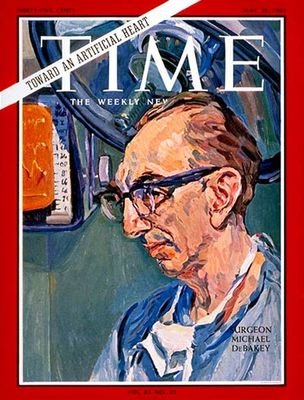 Tekirdağ Namık Kemal Üniversitesi Tıp Fakültesi Kalp Damar Cerrahi Anabilim Dalı